CHÀO MỪNG QUÝ THẦY CÔ VÀ CÁC EM ĐẾN VỚI TIẾT HỌC HÔM NAY!
KHỞI ĐỘNG
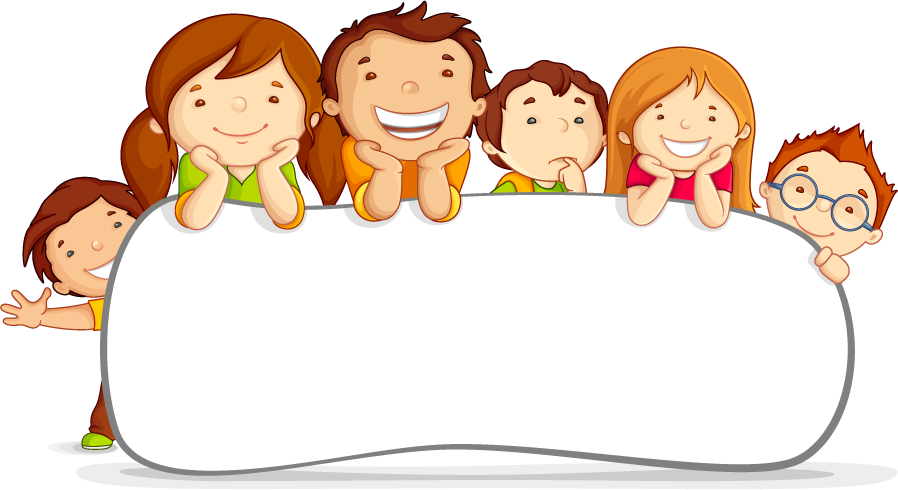 VÒNG QUAY MAY MẮN
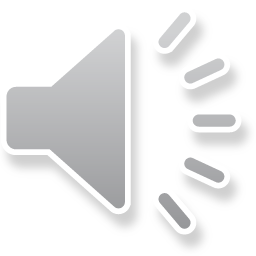 THỂ LỆ TRÒ CHƠI
1. Số thứ tự trên vòng quay tương ứng với số thứ tự tên học sinh trong danh sách lớp.
2. Vòng quay may mắn quay đến số thứ tự nào thì được quyền lựa chọn 1 câu hỏi, trả lời đúng sẽ giành được một điểm tích. Trả lời sai nhường quyền trả lời cho học sinh khác
3. Tổng cộng có 5 câu hỏi tương ứng với 5 điểm tích.
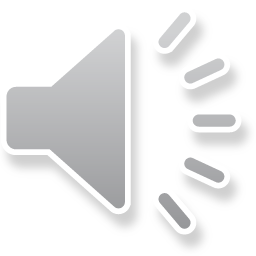 VÒNG QUAY 
MAY MẮN
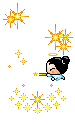 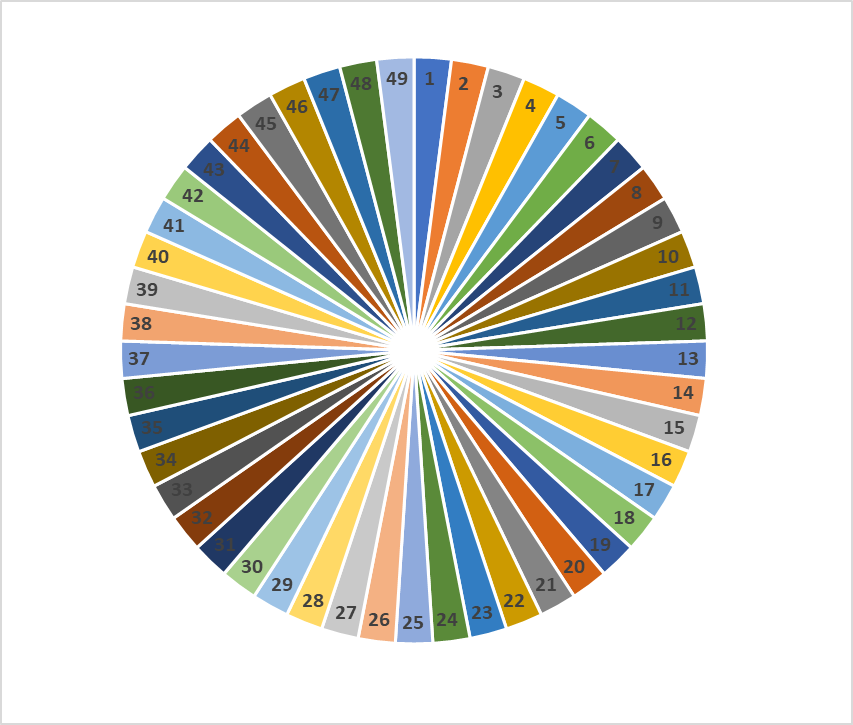 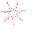 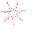 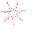 1
3
SPIN
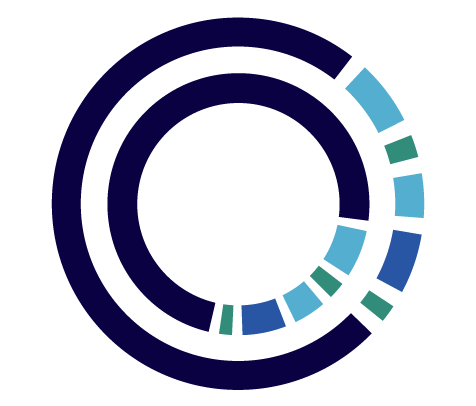 5
2
4
Câu 1. Song thất lục bát là thể thơ có nguồn gốc từ:
C. Trung Quốc.
A. Pháp.
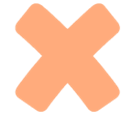 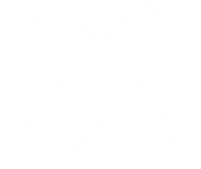 B. Việt Nam.
D. Nhật Bản.
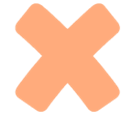 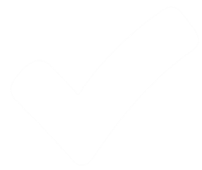 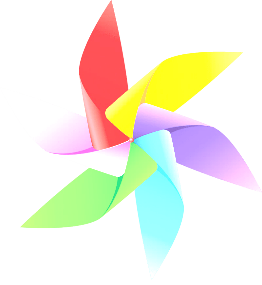 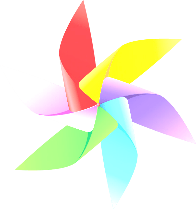 QUAY VỀ
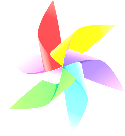 Câu 2. Dòng nào sau đây không phải là đặc điểm của thể thơ song thất lục bát?
B. Có thể chia khổ hoặc không.
A. Có hiện tượng biến thể về cấu trúc.
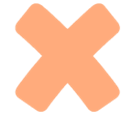 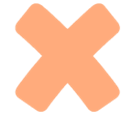 D. Sử dụng yếu tố văn hoá phương Tây.
C. Số câu trong mỗi khổ thơ không cố định.
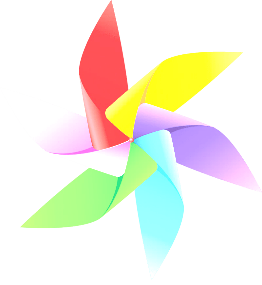 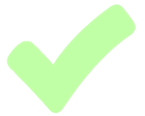 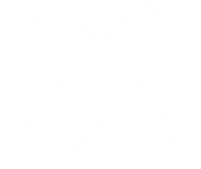 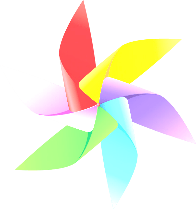 QUAY VỀ
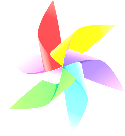 Câu 3. Vần chân trong thơ song thất lục bát được gieo ở đâu?
B. Tiếng thứ năm của mỗi câu thơ.
A. Tiếng thứ ba của mỗi câu thơ.
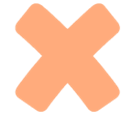 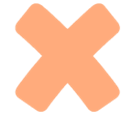 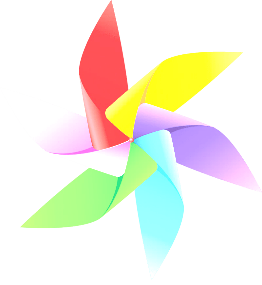 C. Tiếng đầu của mỗi câu thơ.
D. Tiếng cuối của mỗi câu thơ.
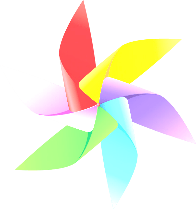 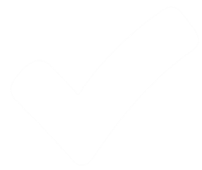 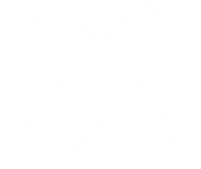 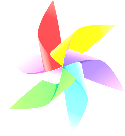 QUAY VỀ
Câu 4. Biến thể nào dưới đây là phổ biến trong thơ song thất lục bát?
B. Mở đầu bài thơ bằng cặp song thất.
A. Mỗi khổ thơ chỉ gồm một cặp câu.
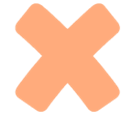 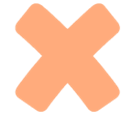 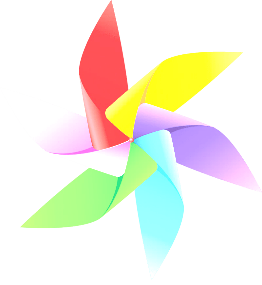 C. Mở đầu bài thơ bằng cặp lục bát.
D. Sử dụng toàn bộ câu thơ có cùng số tiếng.
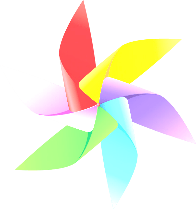 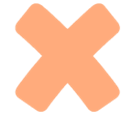 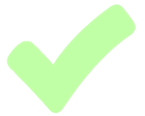 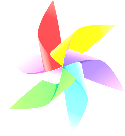 QUAY VỀ
Câu 5. Việc sử dụng vần lưng trong thơ song thất lục bát có tác dụng gì?
B. Phân biệt rõ ràng với các thể thơ truyền thống khác của Việt Nam.
A.Tăng vẻ đẹp hình thức, giúp câu thơ trở nên cân đối hơn.
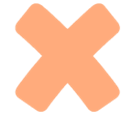 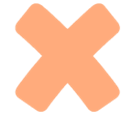 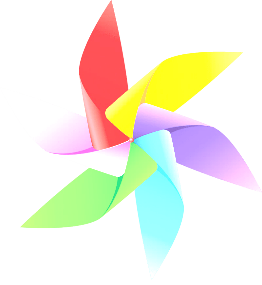 D. Làm cho bài thơ dễ thuộc và truyền bá rộng rãi hơn.
C. Tạo nhạc điệu cho bài thơ cũng như sự  hoà điệu giữa các câu thơ.
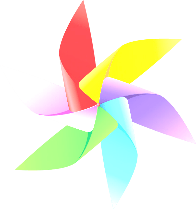 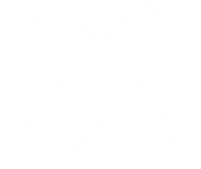 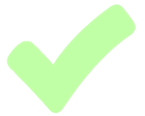 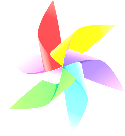 QUAY VỀ
BÀI 2. 
NHỮNG CUNG BẬC TÂM TRẠNG
Văn bản 3: MỘT THỂ THƠ ĐỘC ĐÁO 
       CỦA NGƯỜI VIỆT
                                                (Dương Lâm An)
I. ĐỌC – TÌM HIỂU CHUNG
1. Đọc – Tìm hiểu chú thích
2. Tìm hiểu chung
PHIẾU HỌC TẬP SỐ 1: 
HS HOẠT ĐỘNG CẶP ĐÔI (Thời gian 2 phút)
- Phần 1 (chỉ gồm 1 câu) nêu ý khái quát toàn văn bản.
- Phần 2 (tiếp đến “trước sau không lâu) cung cấp thông tin về thời điểm ra đời của thể thơ song thất lục bát và khẳng định thể thơ này do người Việt sáng tạo nên.
Bố cục
- Phần 3 (tiếp đến “trên đầu chứng cho”) nêu nét đặc sắc về hình thức khiến thơ song thất lục bát giàu nhạc tính, có khả năng truyền tải cảm xúc mạnh mẽ.
- Phần 4 (tiếp đến “tôi bác cùng nhau”) thông tin về các thể loại có sử dụng thể thơ song thất lục bát.
- Phần 5 (còn lại) khẳng định thể thơ này được các thế hệ nhà thơ từ xưa tới nay sử dụng trong sáng tác văn chương.
II. Khám phá văn bản
1. Những thông tin về thể thơ song thất lục bát
PHIẾU HỌC TẬP SỐ 2: 
HS HOẠT ĐỘNG NHÓM  2 BÀN  (Thời gian 3 phút)
Câu 1: Câu đầu tiên và nhan đề của văn bản hãy cho biết nội dung chính của văn bản là gì?
Câu 2: Theo thông tin trong văn bản, thơ song thất lục bát ra đời khi nào?
Câu 3:  Đặc điểm hình thức nào giúp thơ song thất lục bát giàu nhạc tính?
- Nội dung chính của VB: Tính sáng tạo và sự độc đáo của thể thơ song thất lục bát trong nền văn học Việt Nam.
- Các thông tin về thể thơ song thất lục bát: 
+ Nguồn gốc và lịch sử ra đời: Thể thơ song thất lục bát là một sáng tạo văn học độc đáo của người Việt, xuất hiện khoảng thế kỉ XV - XVI.
+ Hai tác phẩm đầu tiên được nhắc đến là Chỉ Nam ngọc âm giải nghĩa và Đại nghĩ bát giáp thưởng đào giải văn của Lê Đức Mao. Những tác phẩm này không chỉ là những ví dụ đầu tiên về thể thơ song thất lục bát mà còn cho thấy sự phát triển của thể thơ lục bát.
- Đặc điểm hình thức giúp thơ song thất lục bát giàu nhạc tính:
+ Những câu thơ dài và ngắn đan xen.
+ Mật độ tiếng gieo vần lớn (trung bình mỗi bốn tiếng có một tiếng gieo vần).
+ Những câu thơ song thất lục bát luôn phối hợp hài hòa với nhau.
? Điểm tương đồng và khác biệt nào giữa thơ song thất lục bát và thơ lục bát?
Điểm tương đồng:
- Qui luật dùng thanh điệu và cách gieo vần ở các câu lục bát.
*Điểm khác biệt:
- Thơ song thất lục bát:
+ Thơ song thất lục bát có thêm cặp câu thất.
+ Về thanh điệu: cặp câu thất chú trọng quy chuẩn thanh điệu  của các tiếng ở vị trí lẻ trong câu thơ.
+ Về vần: Mỗi câu thất đều có cả vần chân và vần lưng. Cứ 28 tiếng thì có 7 tiếng gieo vần.
- Thơ lục bát: Không có cặp câu thất.
+ Trong bài thơ có 28 tiếng thì chỉ có 6 tiếng được gieo vần.
2. Ảnh hưởng và giá trị của thể thơ song thất lục bát đối với đời sống văn hoá và thi ca Việt Nam
THẢO LUẬN NHÓM 2 BÀN 
 (Kĩ thuật công đoạn)
Dãy 1,3: Chỉ ra những biểu hiện cho thấy thơ song thất lục bát có ảnh hưởng đến đời sống văn hóa và thi ca Việt Nam.
Dãy 2,4: Theo văn bản, vì sao thể thơ song thất lục bát vẫn được sử dụng để sáng tác trong thời kì hiện đại?
- Thể thơ song thất lục bát ảnh hưởng sâu sắc đến đời sống văn hoá và thi ca. Điều này thể hiện qua việc nhiều nhà thơ từ thế kỉ XVIII- XIX đến đầu thế kỉ XX tiếp tục sử dụng thể thơ này trong sáng tác.
- Thơ song thất lục bát đã phát huy giá trị trong thể loại ngâm khúc và nhiều thể loại văn học khác như ca trù, văn tế.
- Vẻ đẹp, sức truyền cảm đặc biệt của thể thơ song thất lục bát giàu tính nhạc điệu, giàu biểu cảm, vì vậy nhà thơ có thể truyền tải được cảm xúc tới người đọc bằng những câu thơ lãng mạn, tinh tế nhất.
- Thơ song thất lục bát luôn đem lại ấn tượng về những tình cảm thân thương.
-> Thơ song thất lục bát vẫn được dùng để sáng tác trong thời kì hiện đại.
III. Tổng kết
?Khái quát vài nét về nghệ thuật, nội dung của văn bản?
1. Nghệ thuật
-  Sử dụng ngôn ngữ giàu hình ảnh.
- Hệ thống thông tin được triển khai mạch lạc, logic.
- Cách kết hợp, đan xen thông tin phong phú, bao gồm cả tri thức về văn học, văn hóa và lịch sử.
2. Nội dung
Văn bản cung cấp một số thông tin về thể thơ song thất lục bát: nguồn gốc, đặc điểm, quá trình phát triển và ảnh hưởng của thể thơ trong tiến trình thơ ca hiện đại.
LUYỆN TẬP
KĨ THUẬT TRÌNH BÀY 1 PHÚT
Trình bày suy nghĩ của em về nhận định của tác giả đối với thể thơ song thất lục bát: 
“Đó thực sự là một thể thơ đặc sắc mà người Việt đã sáng tạo nên để có thể gửi gắm vào trong đó tâm hồn sâu lắng của mình”.
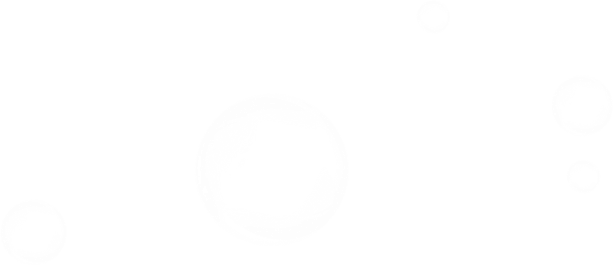 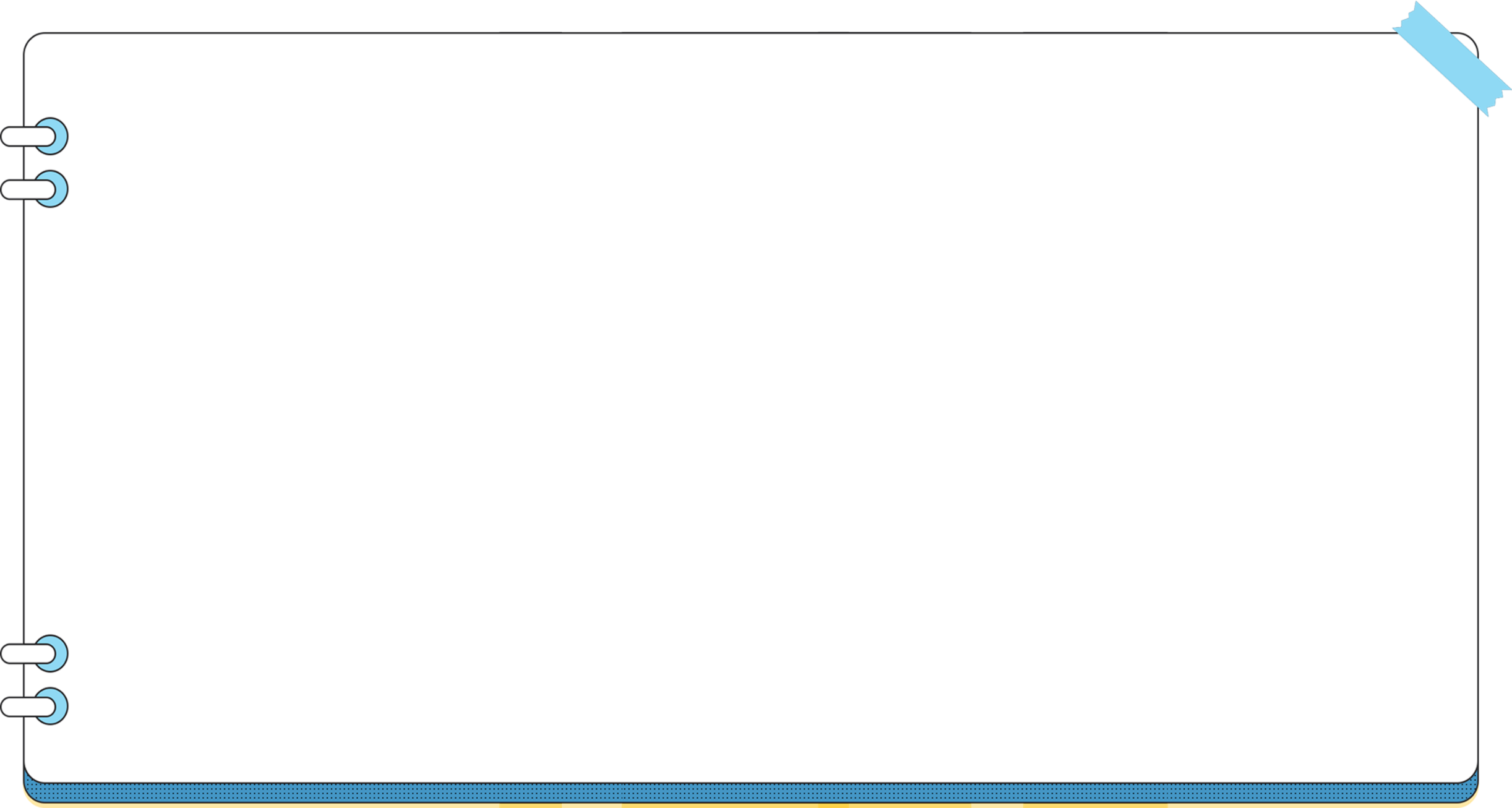 VẬN DỤNG
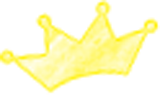 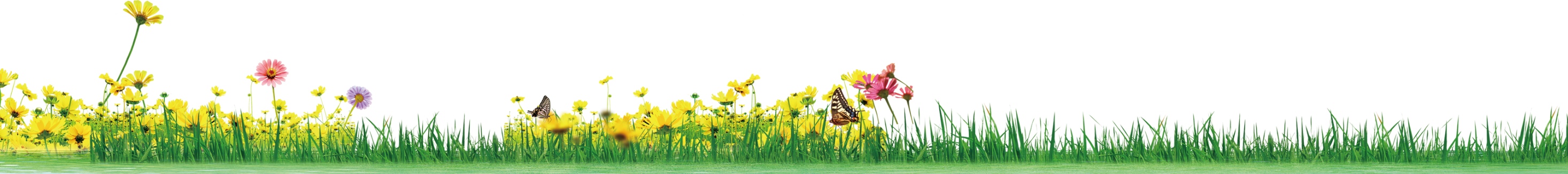 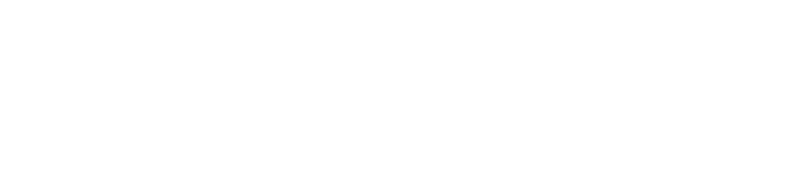 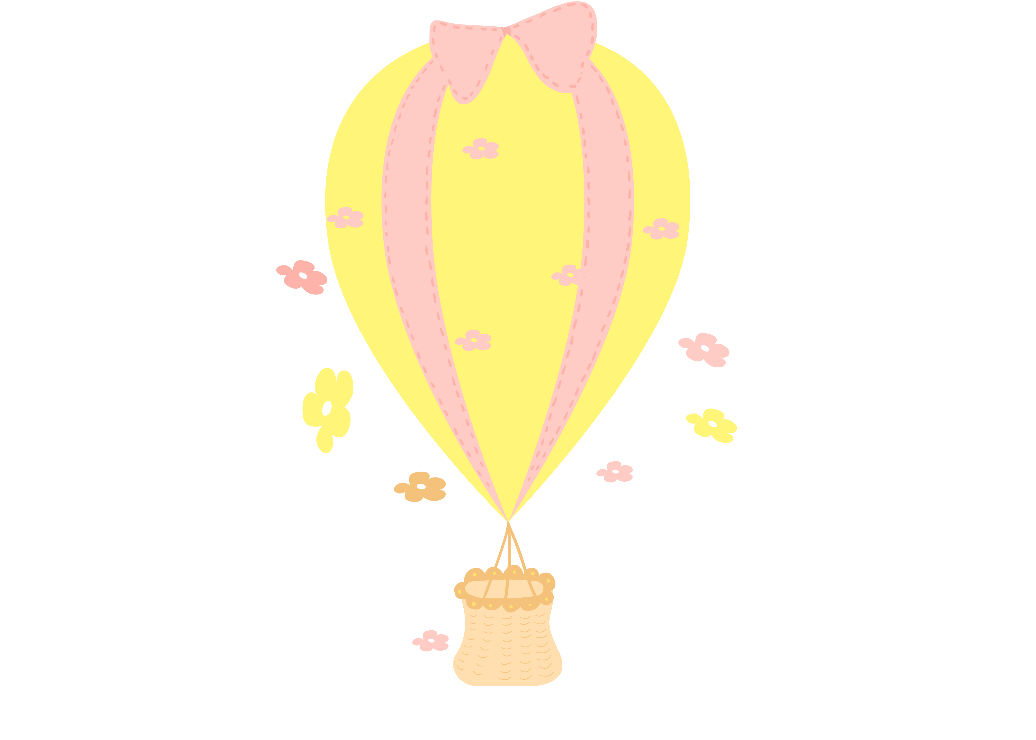 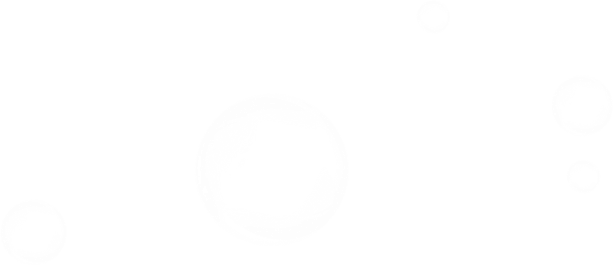 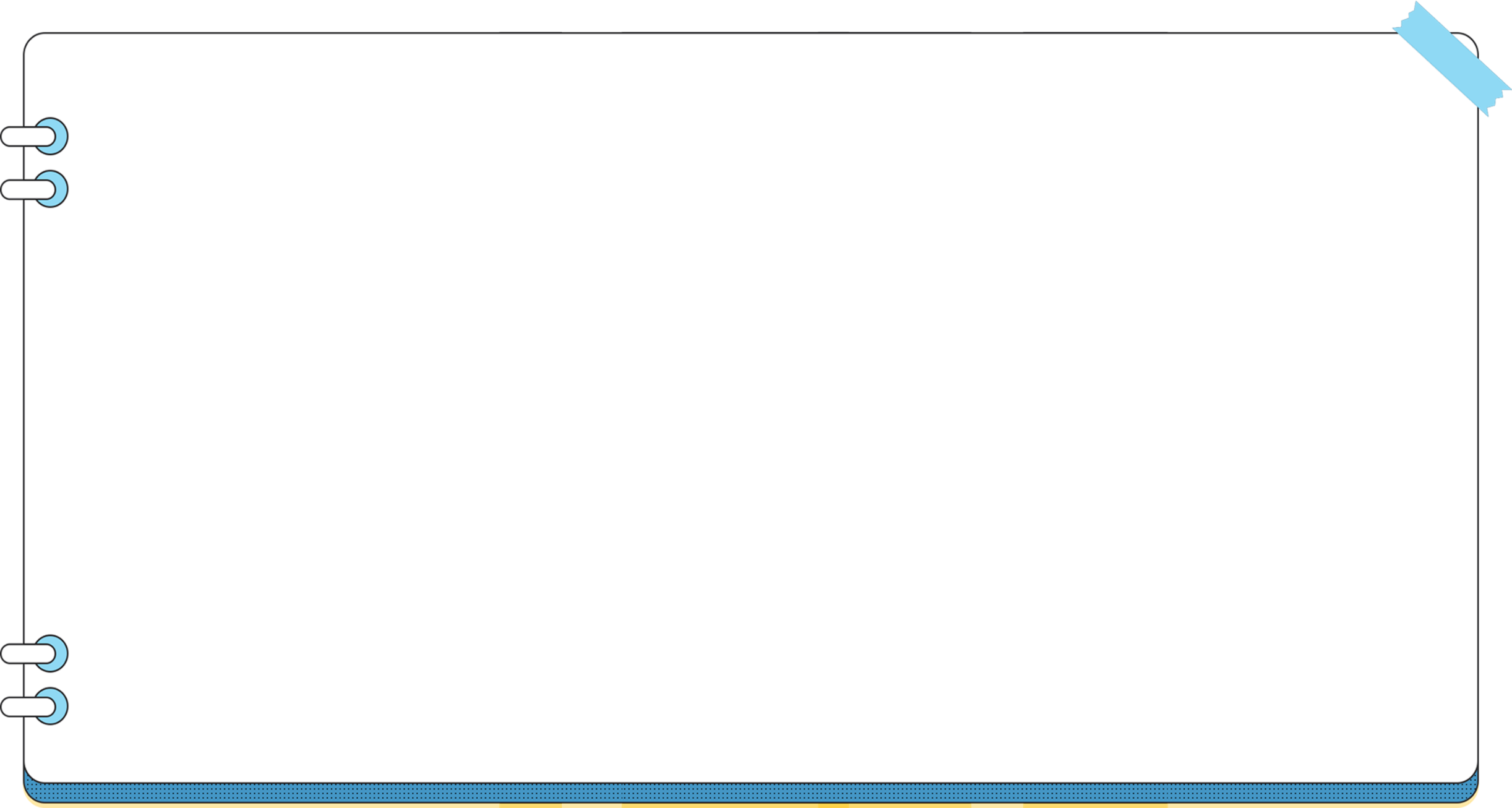 Nhiệm vụ
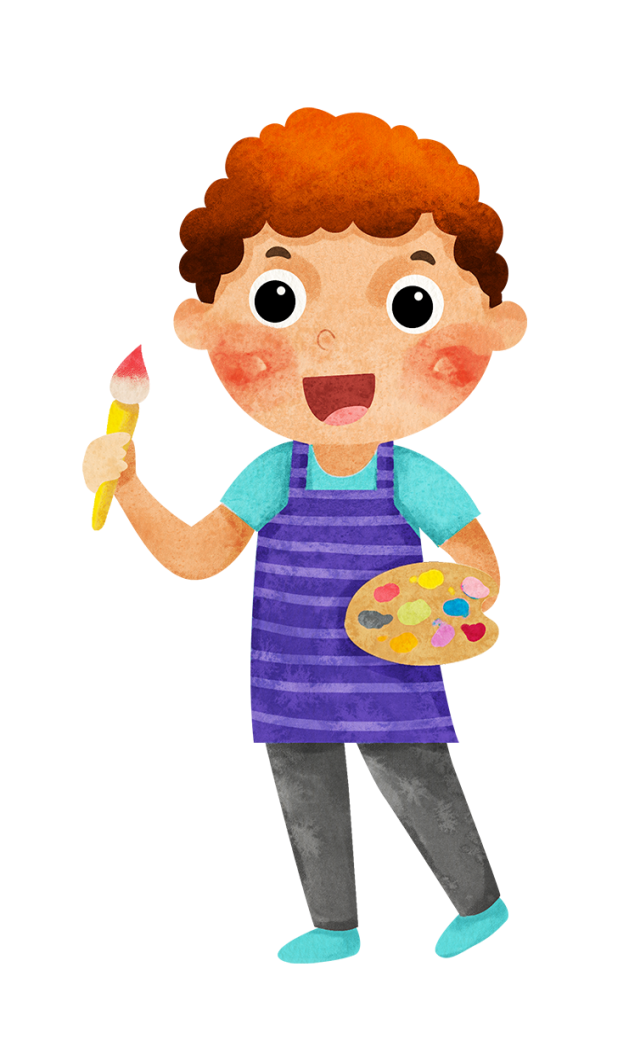 GV hướng dẫn HS thực hiện nhiệm vụ “Em làm thẻ thơ ca” qua 2 bước sau:
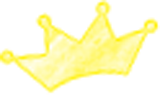 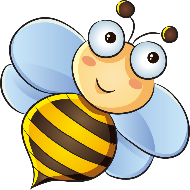 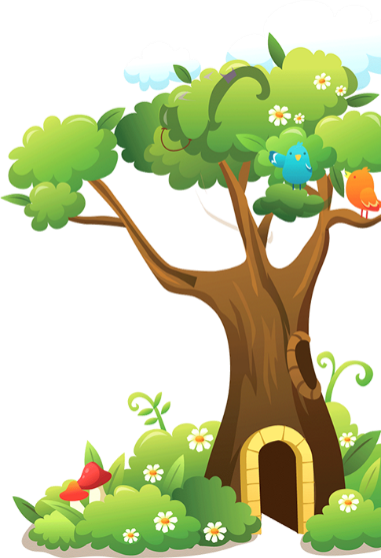 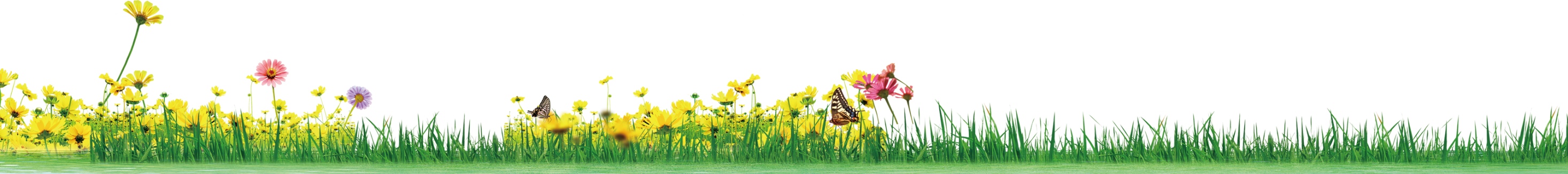 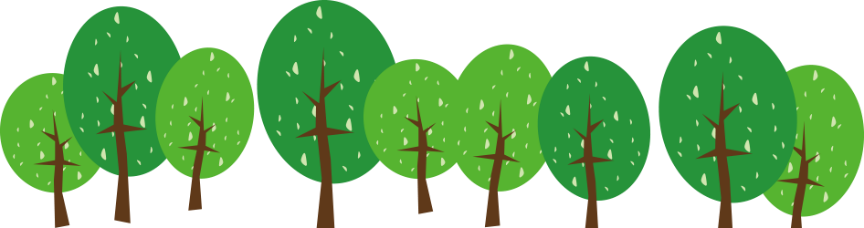 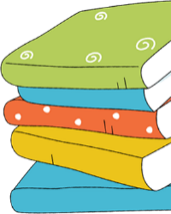 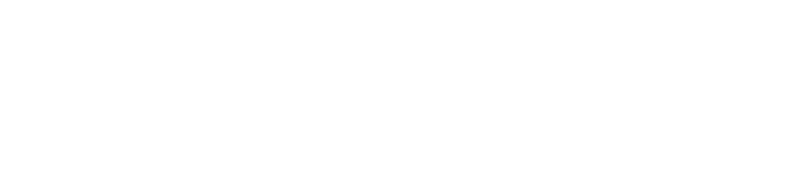 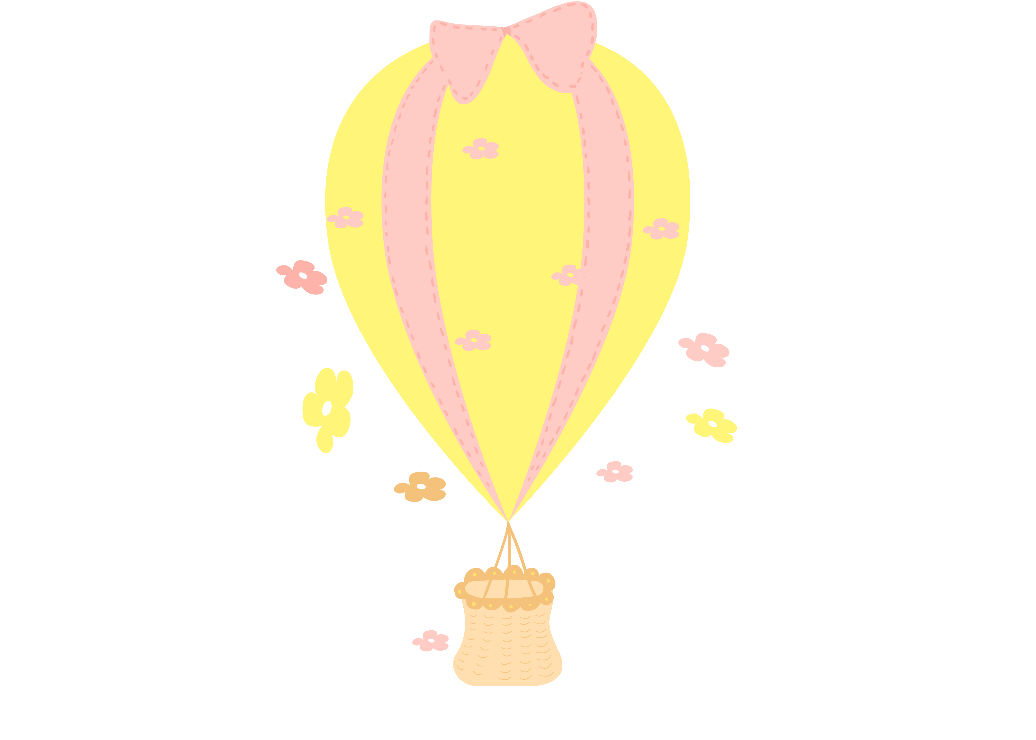 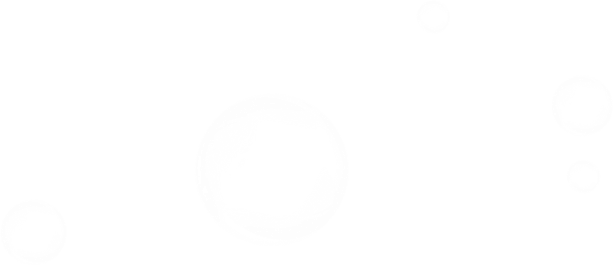 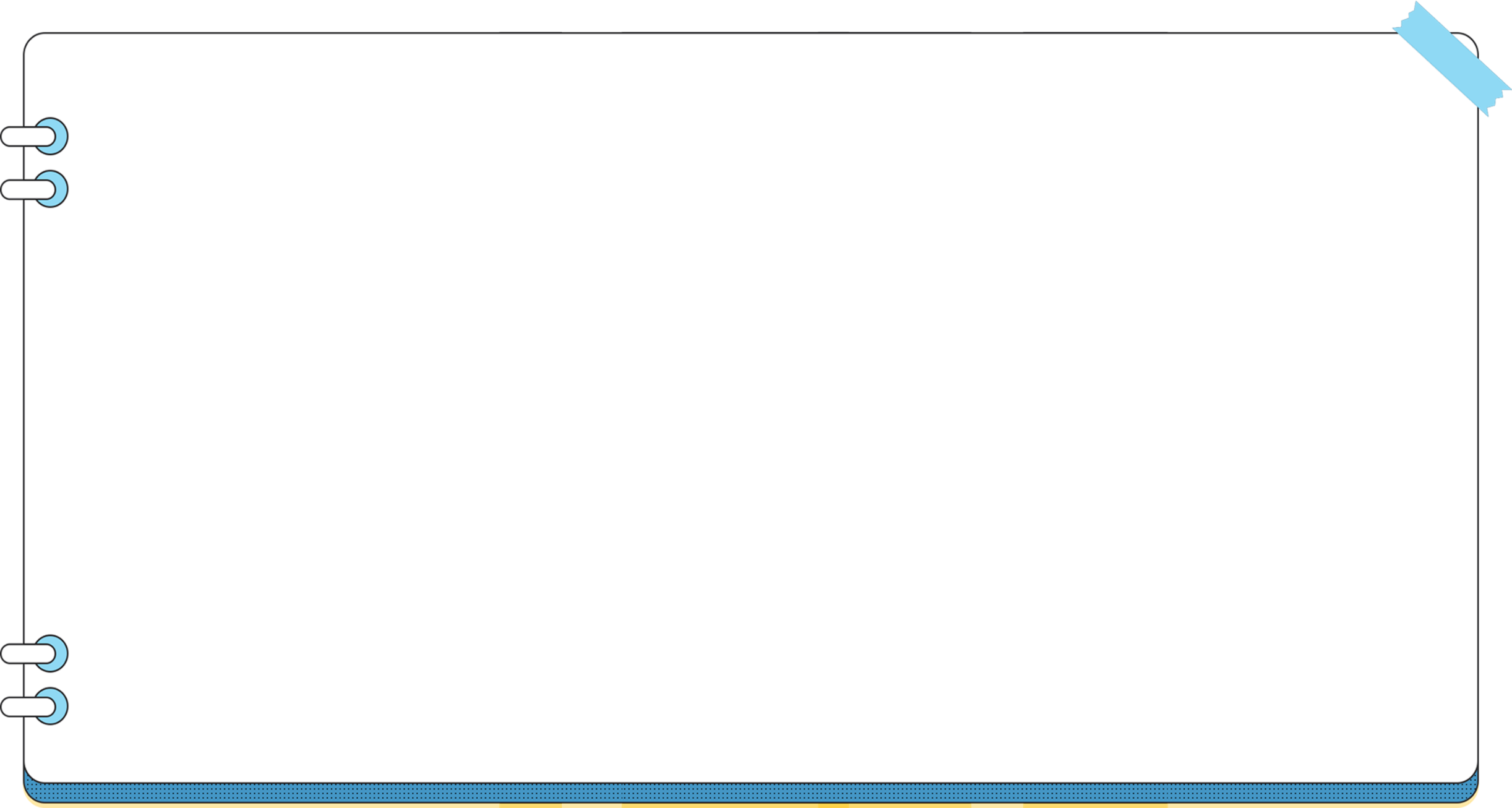 Bước 1: Em hãy sưu tầm 3 tác phẩm thơ song thất lục bát (ngoài những VB đã được học trong bài).
Bước 2: Thiết kế 3 tấm thẻ học tập theo mẫu sau đây để ghi lại thông tin về 3 tác phẩm mà em tìm được. Thẻ là các tờ bìa cứng, kích thước khoảng 10x15 cm (hoặc kích thước khác tuỳ theo mong muốn của HS):
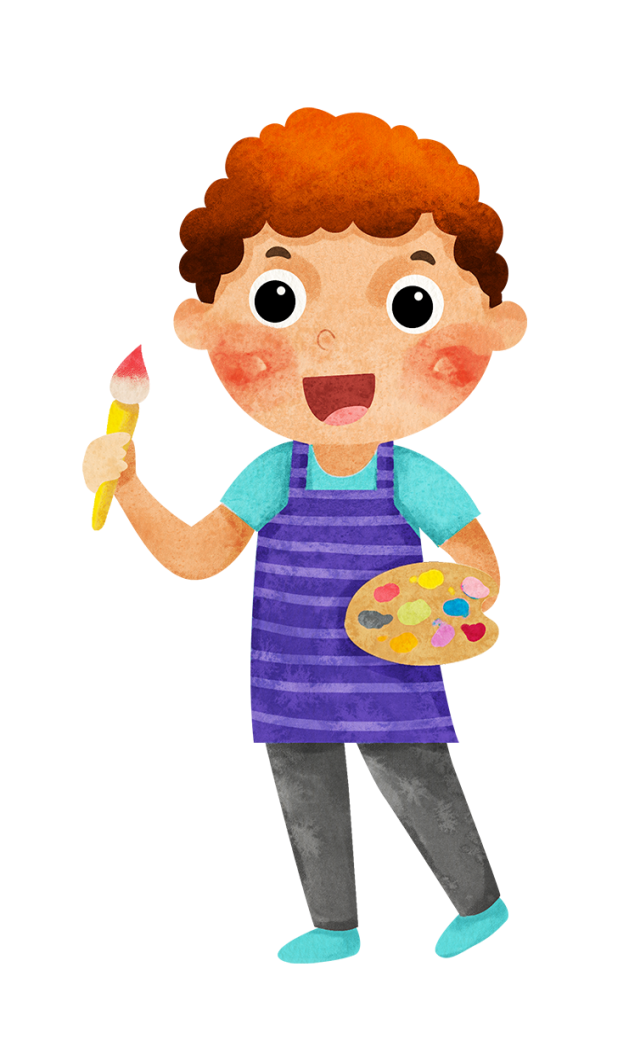 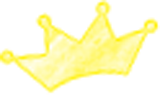 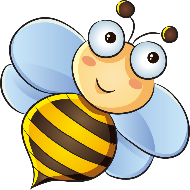 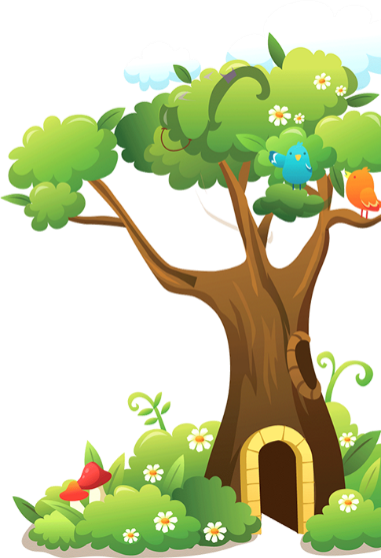 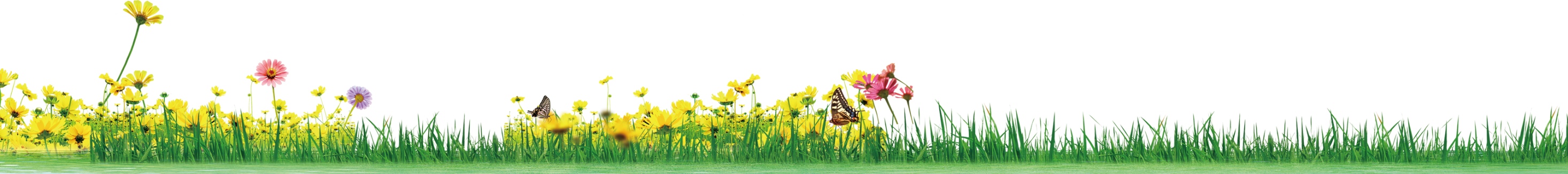 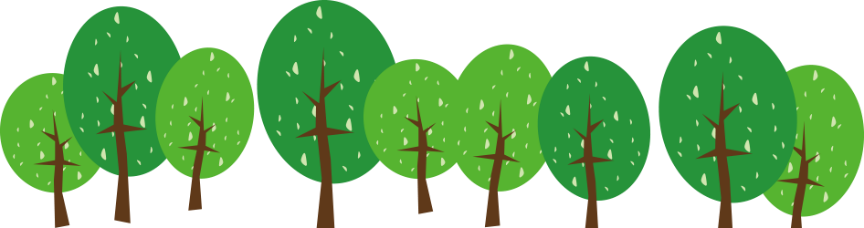 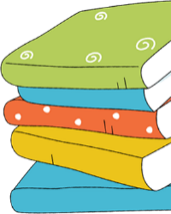 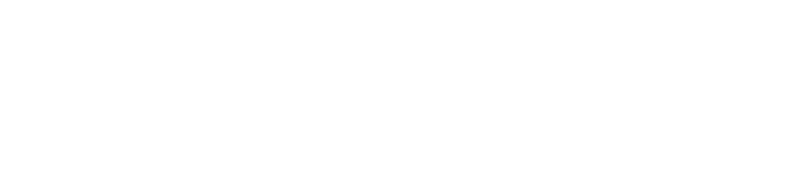 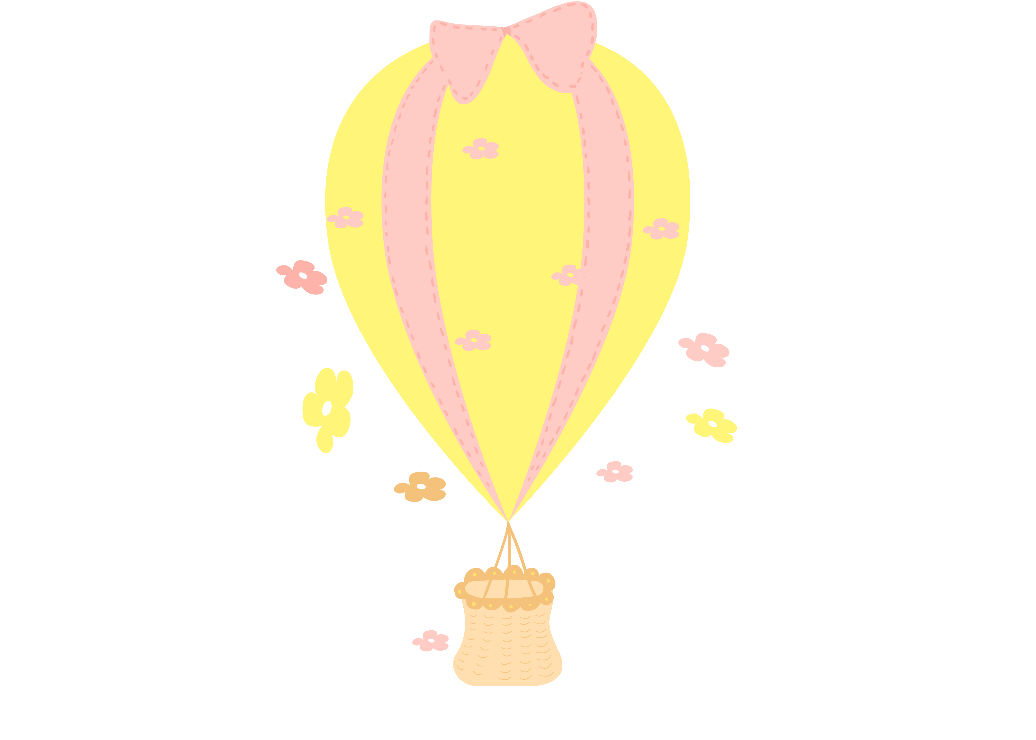 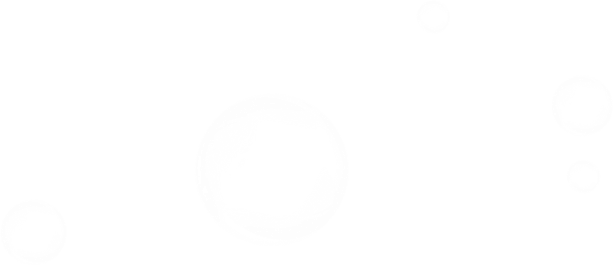 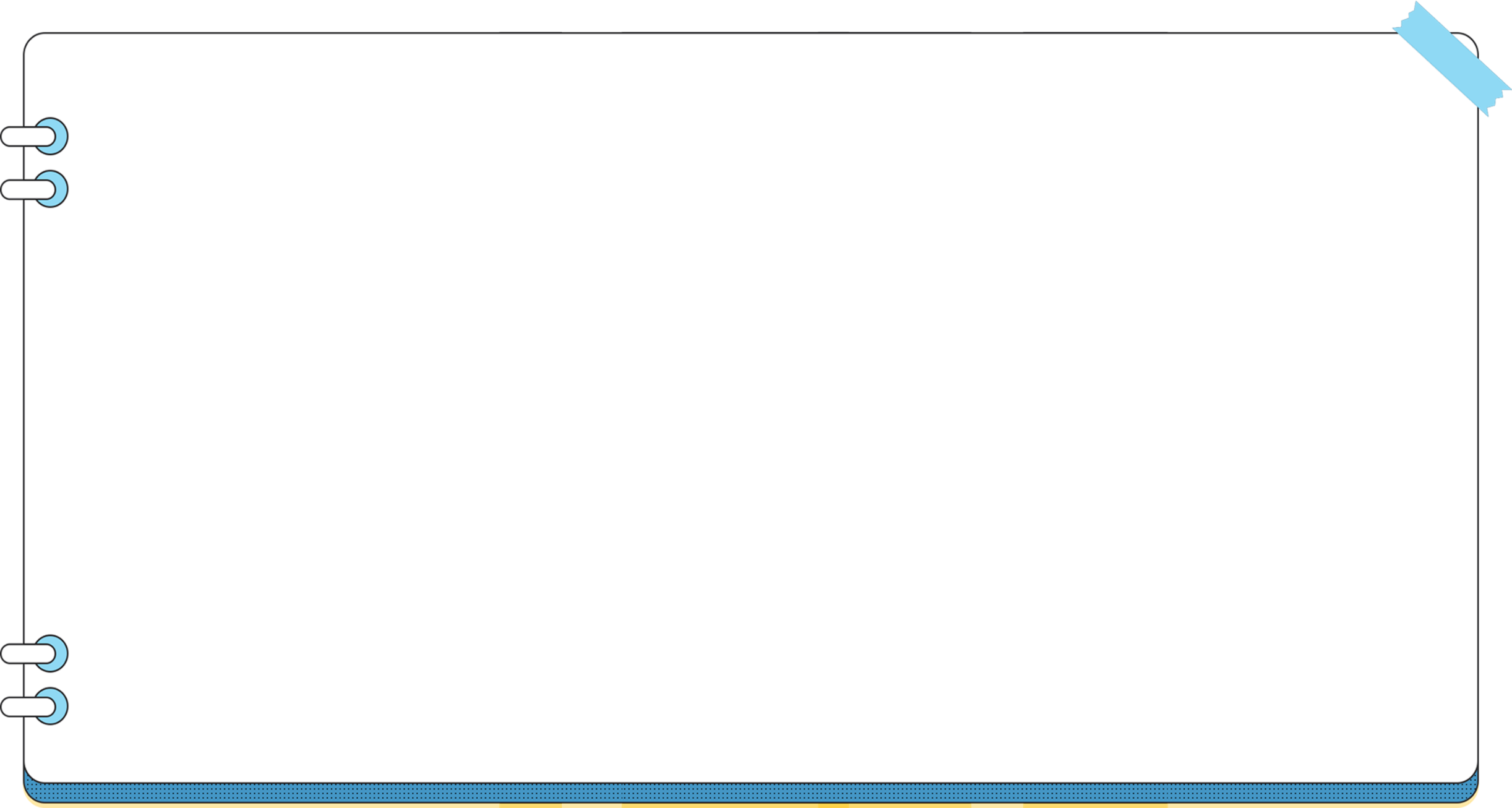 Mặt trước tấm thẻ: Ghi các thông tin về nhan đề, tên tác giả (nếu có) và những câu thơ mà em thấy ấn tượng trong tác phẩm.
Mặt sau tấm thẻ: Ghi ngắn gọn ấn tượng của em về tác phẩm; những cảm nhận của em về nội dung, hình thức nghệ thuật của tác phẩm.
Em có thể sử dụng màu sắc, hình vẽ,... để thiết kế cho tấm thẻ của mình thật đẹp mắt và độc đáo.
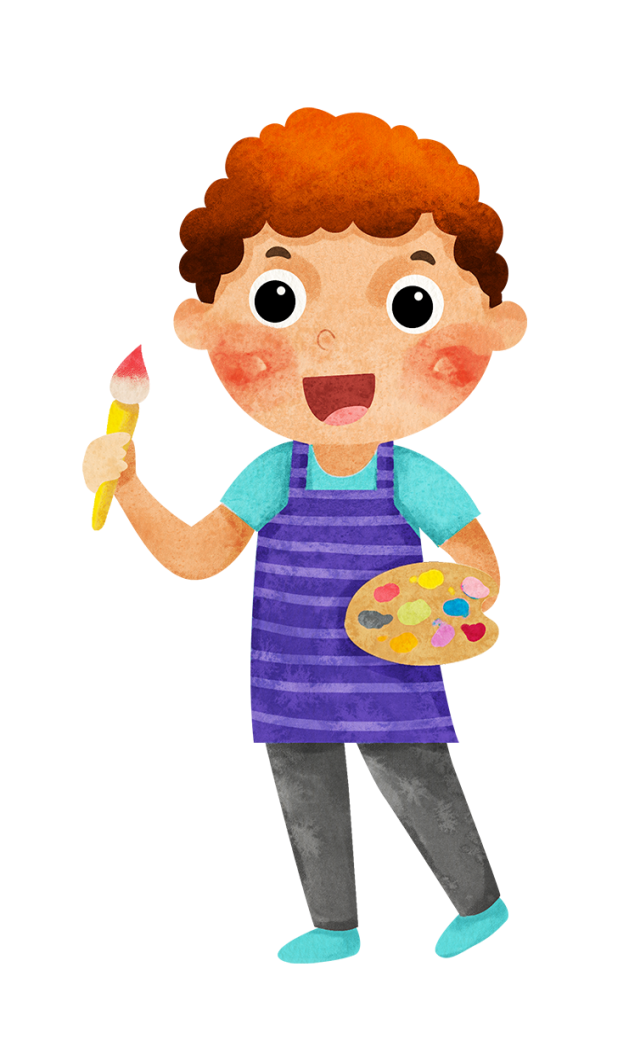 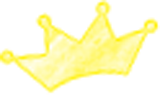 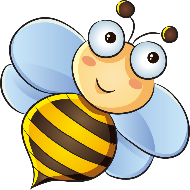 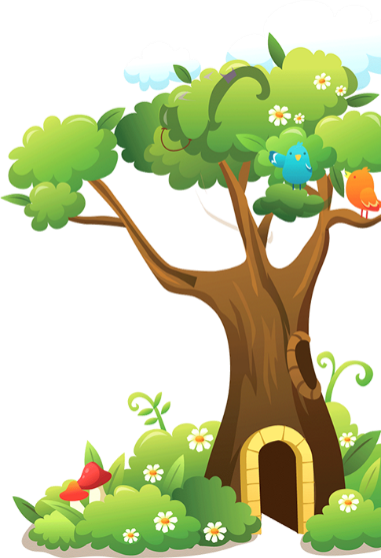 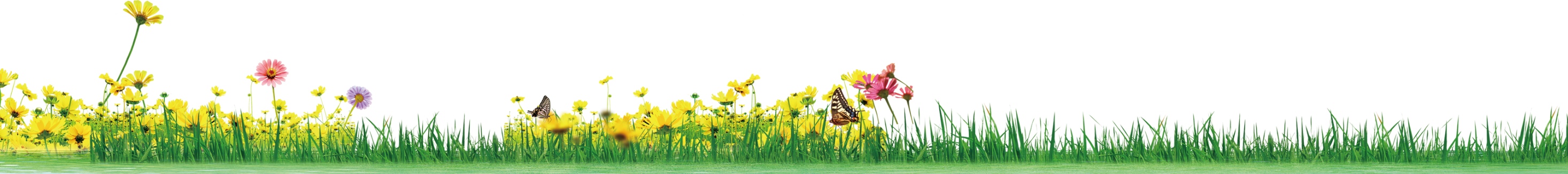 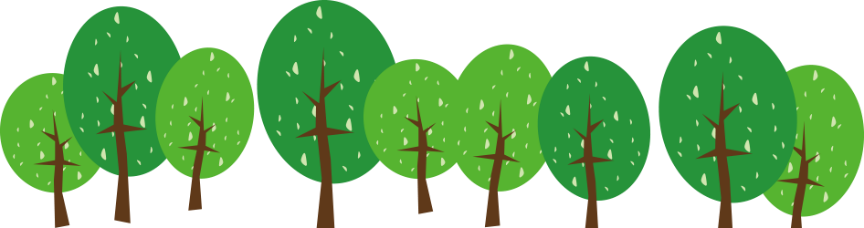 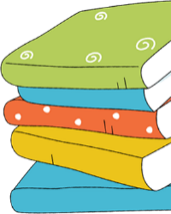 CHÚC QUÍ THẦY CÔ SỨC KHOẺ
CÁC EM HỌC GIỎI
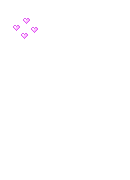 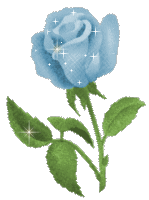 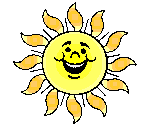 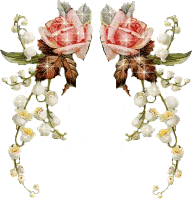 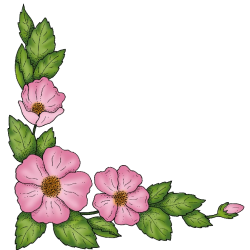 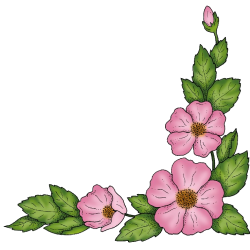 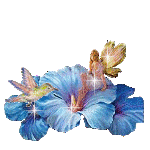 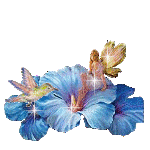 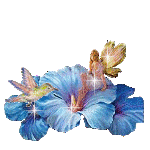 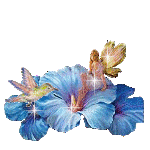